Algorithms Design and Analysis- 2
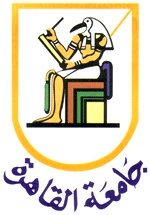 Linear Programming

Mayada Hadhoud
Computer Engineering Department
Cairo University
Fall 2016
General Linear Programming Problem
It is the problem of either maximizing or minimizing a linear function subject to a finite set of linear constraints. 
If we are to minimize, then we call the linear program a minimization linear program,  and  if  we  are  to  maximize,  then  we  call  the  linear  program  a maximization linear program
General Linear Programming Problem
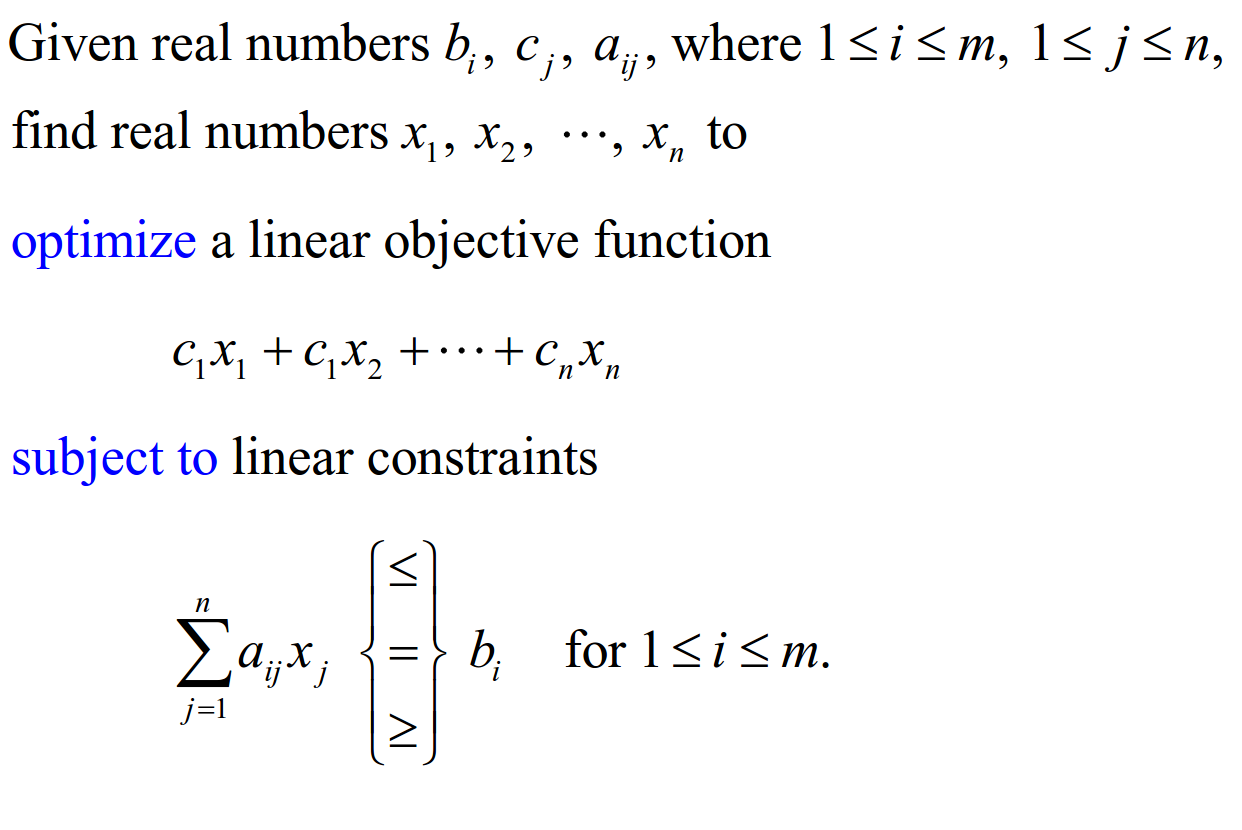 Standard Maximum Form
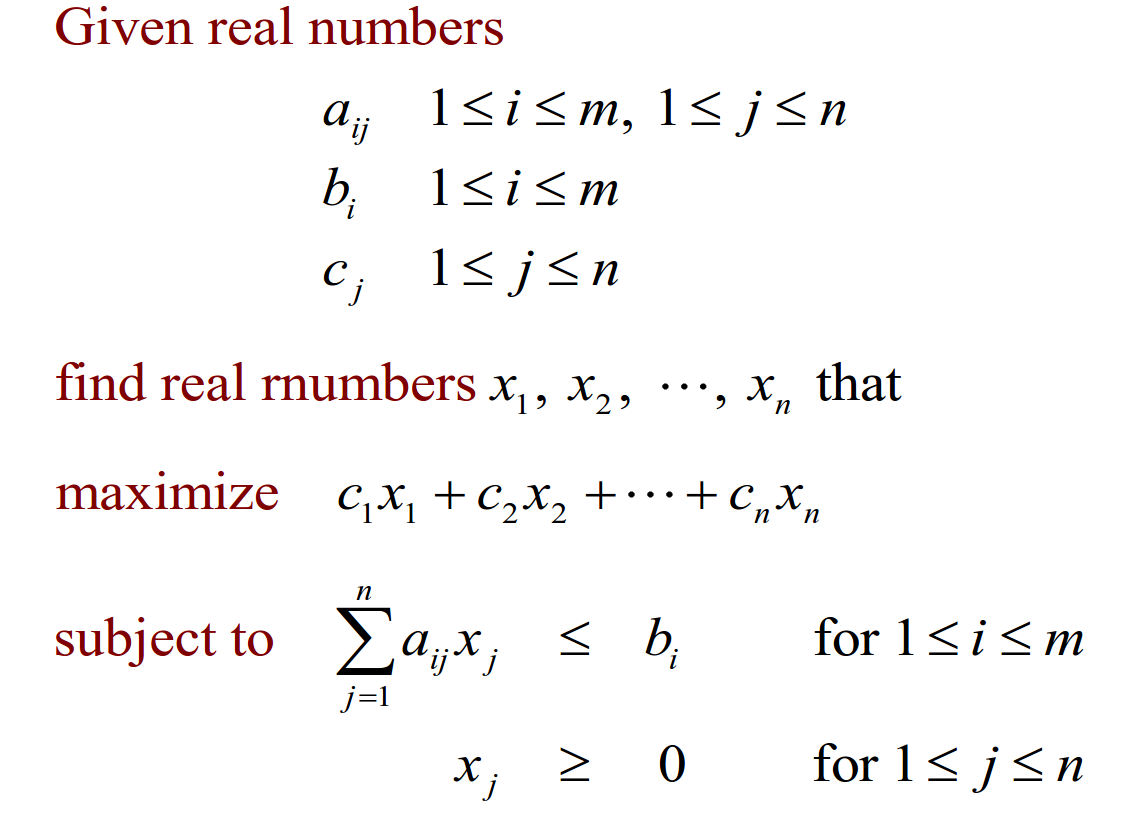 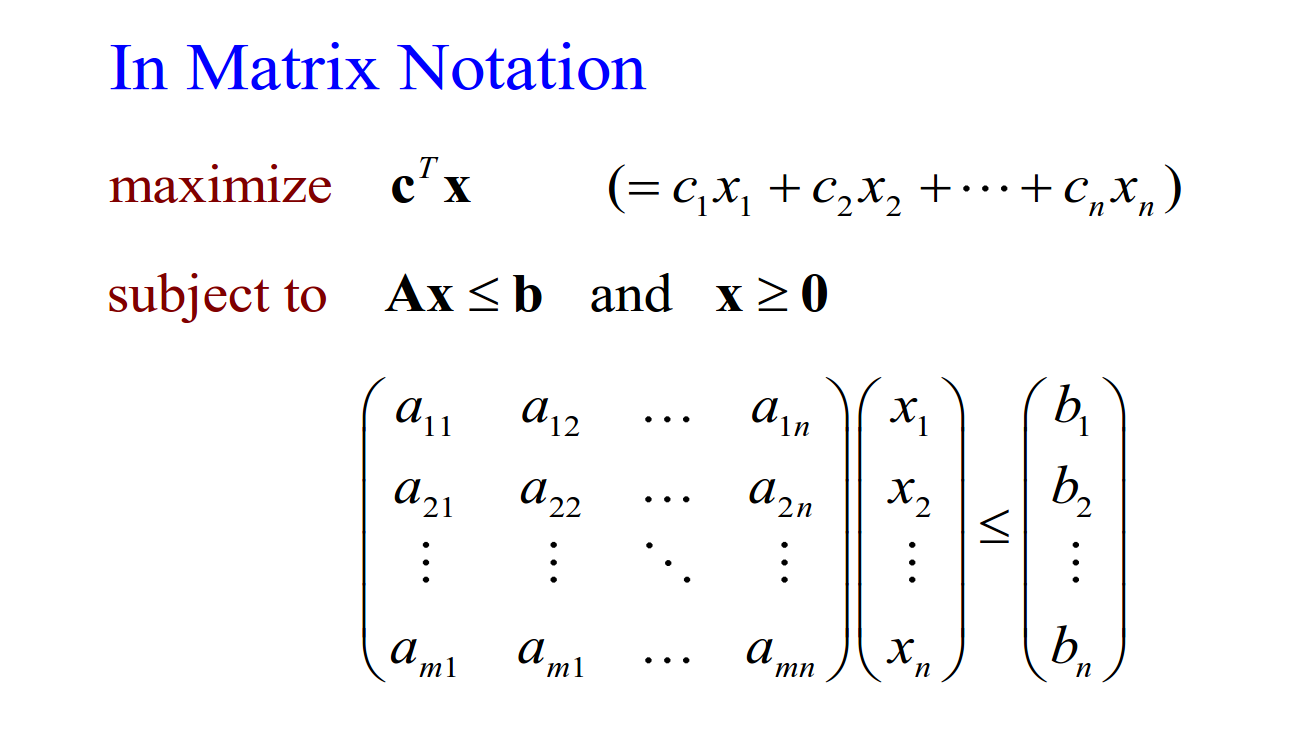 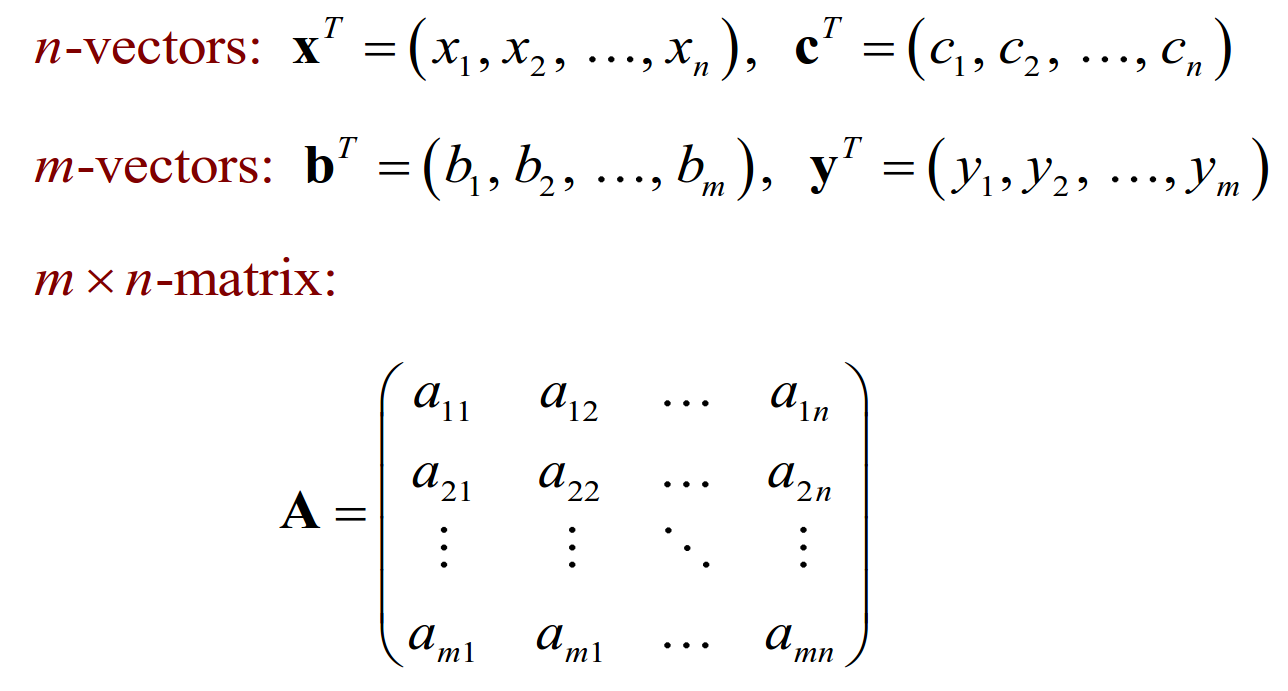 Linear Program Example
Let’s consider the following linear program with two variables:
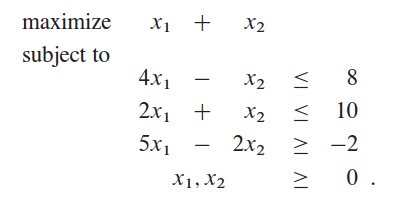 Objective function
}
}
Inequality Constraints
Constrains
Non negitivity Constraints
Linear Program Example
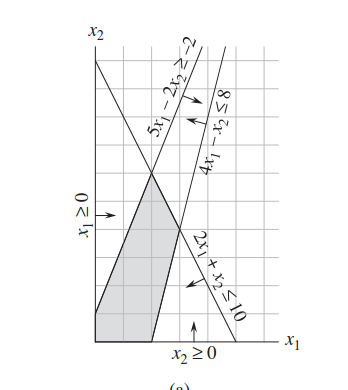 Feasible region
Linear Program Example
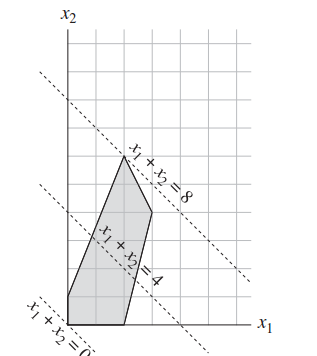 Optimal Feasible solution
Feasible solutions
Definitions
Feasible solution: a vector (  x1, x2, …. Xn) that satisfies all the constraints.
Feasible region:  the set of all feasible solutions.
Optimal Solution: a feasible solution that optimizes the objective function.
Standard and Slack Forms
In  standard  form,  all  the constraints  are  inequalities.
In slack  form,  all constraints  are  equalities (except for those that require the variables to be nonnegative).
Converting to Standard Maximum Form
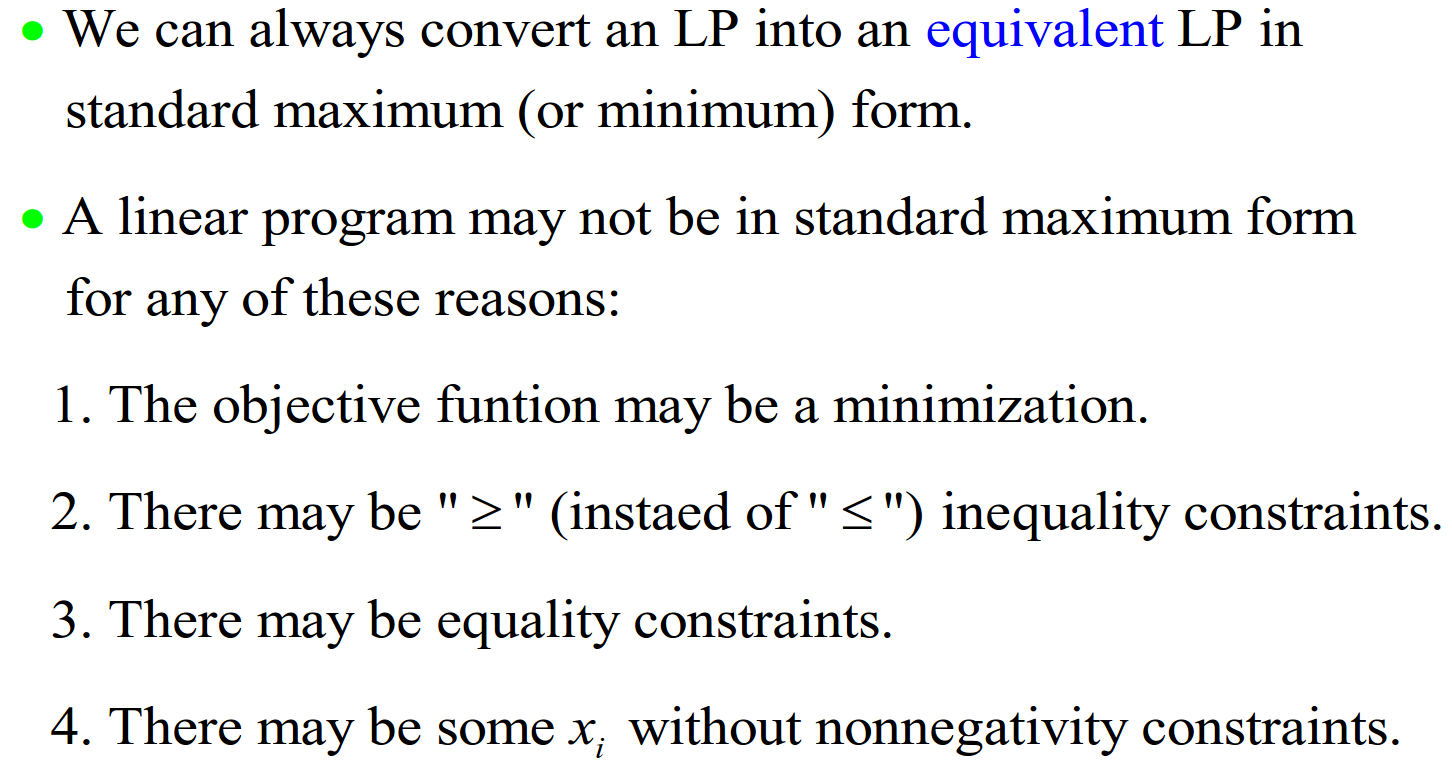 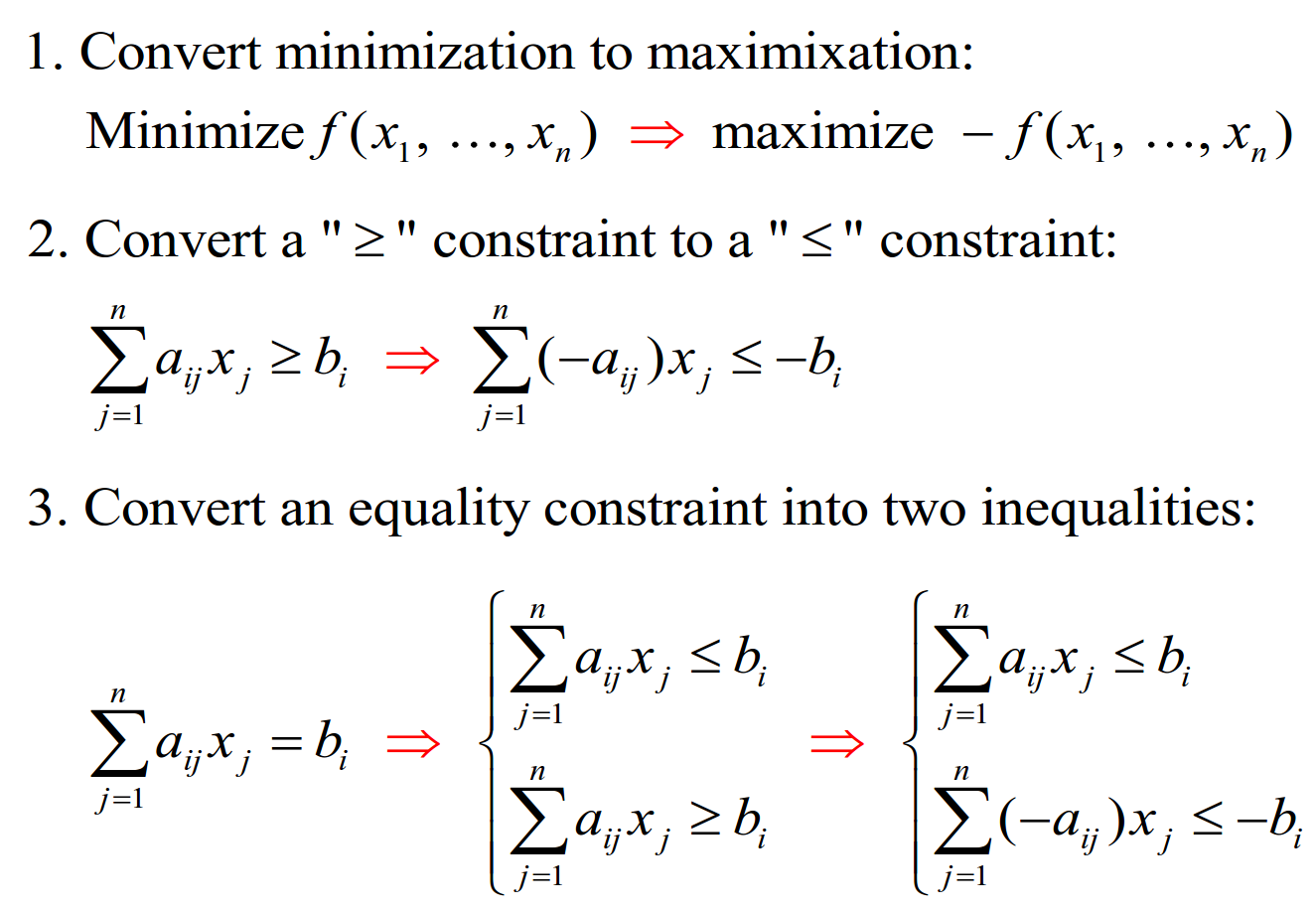 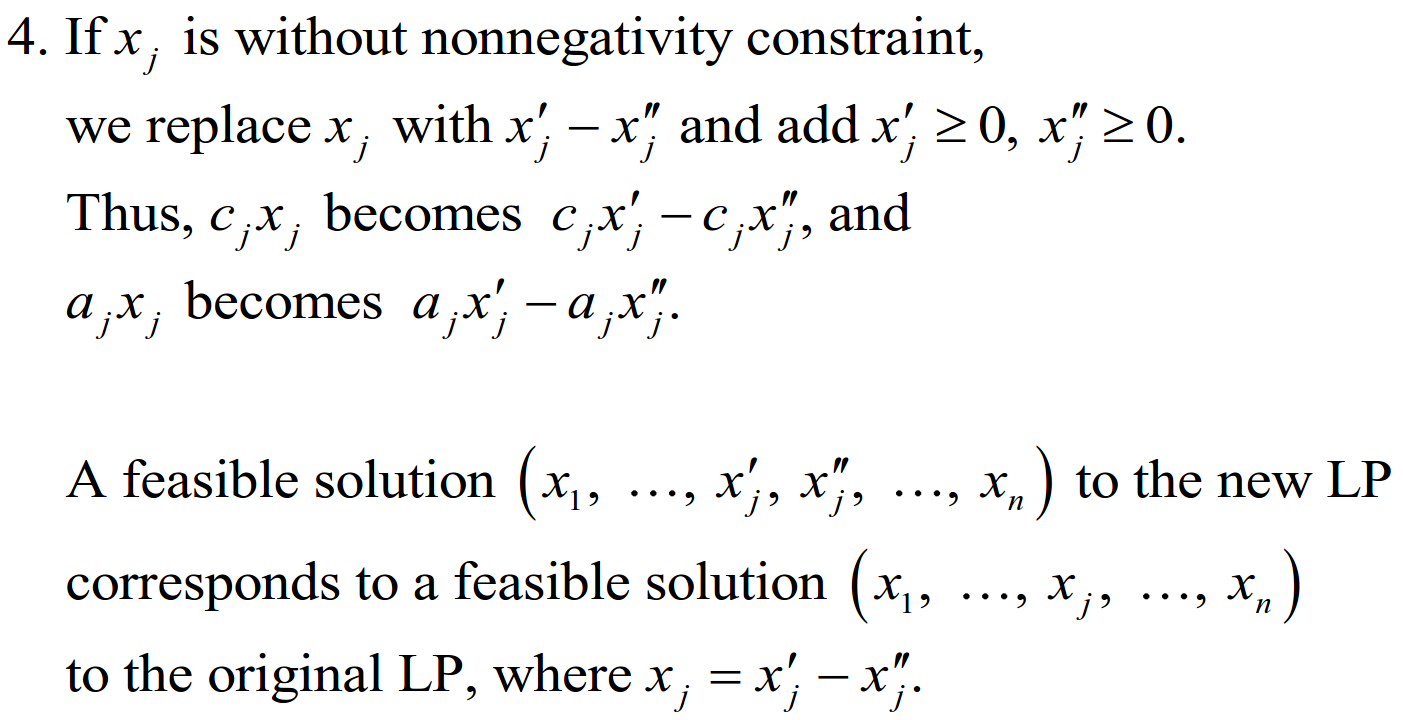 Example
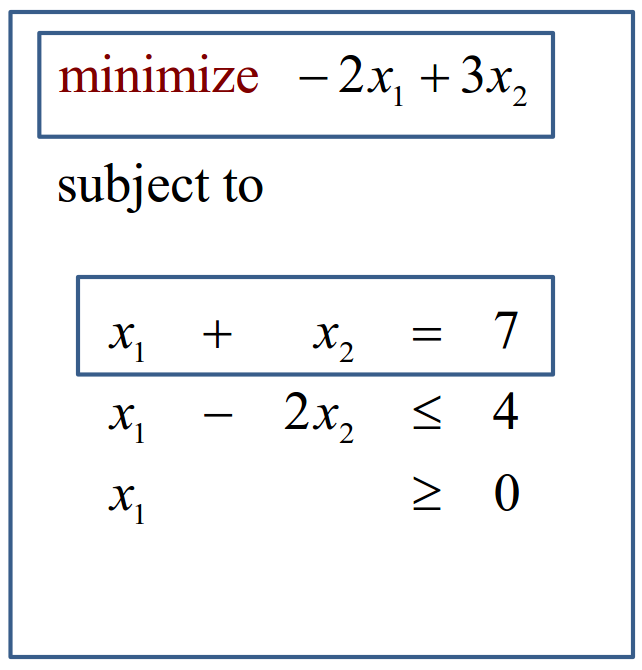 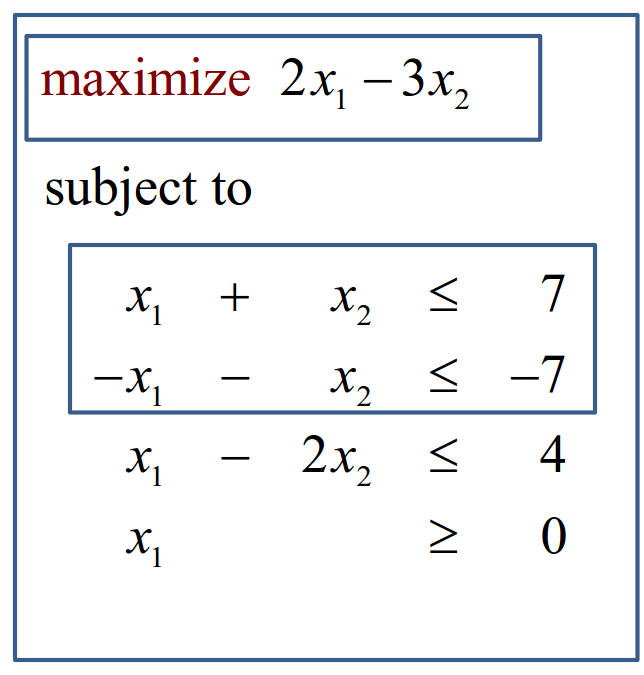 Example
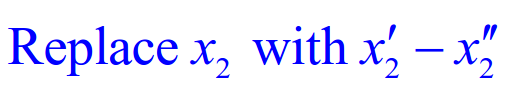 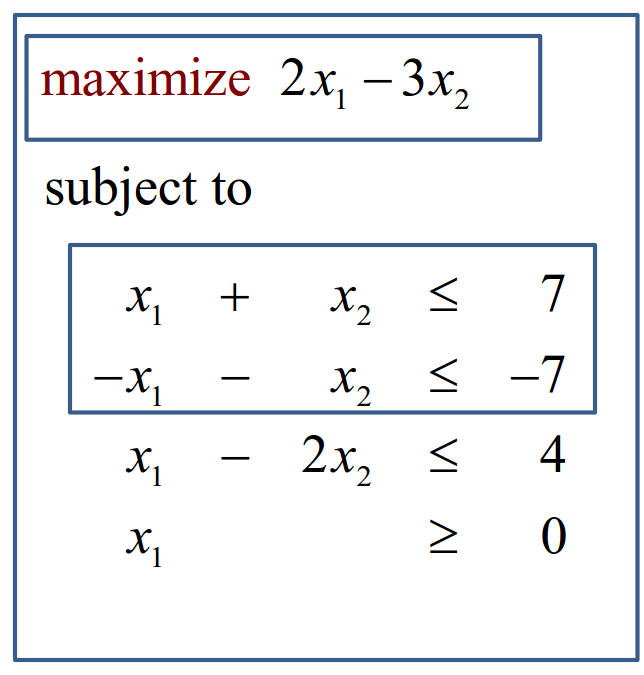 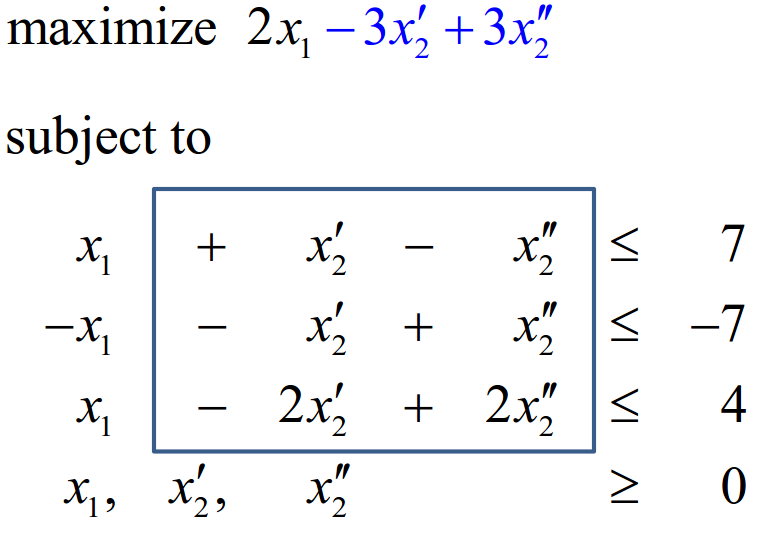 Example
Final Standard Form
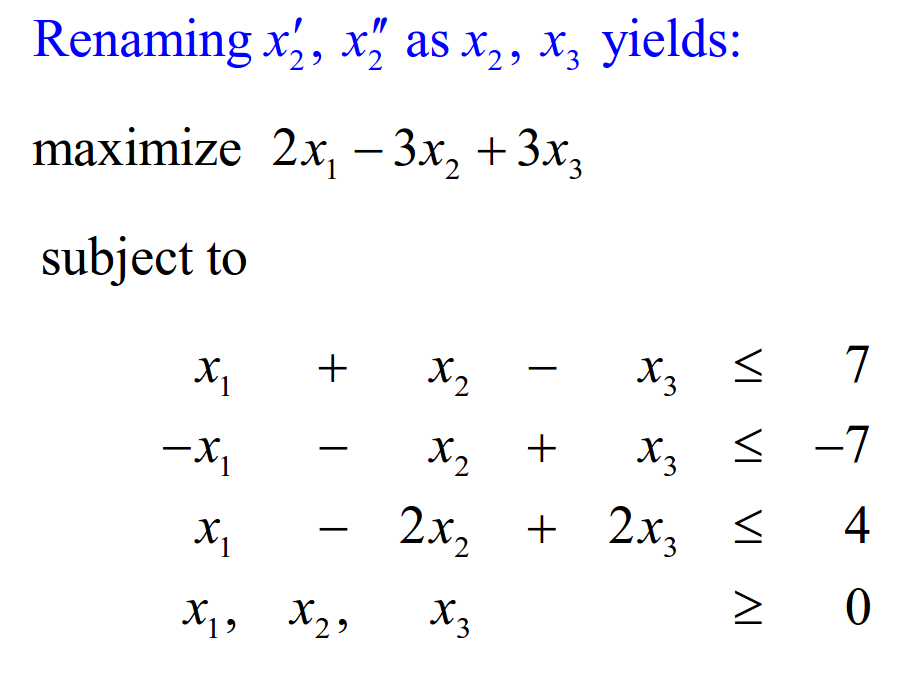 Convert Standard form to Slack form
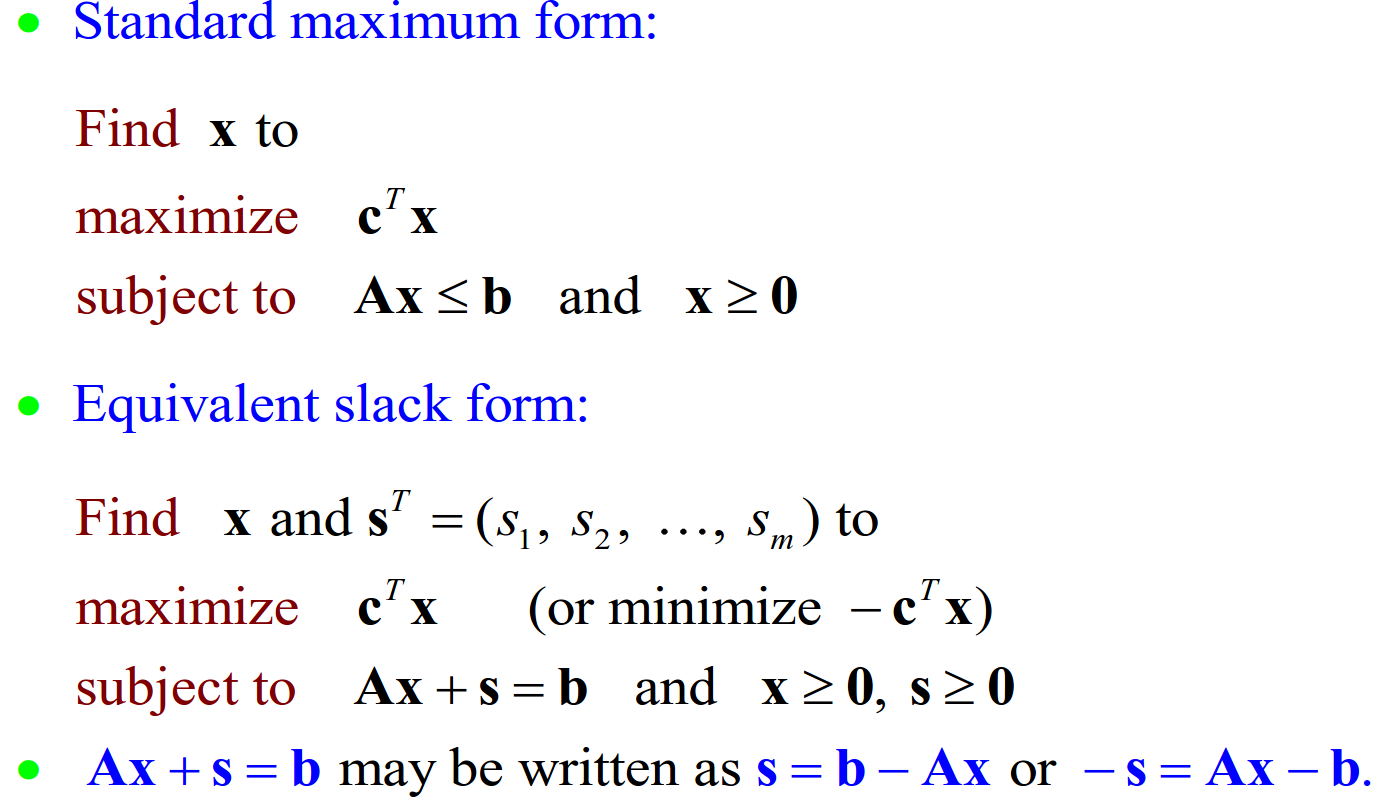 The Simplex Method
When decision variables are more than 2, it is always advisable to use Simplex Method to avoid lengthy graphical procedure.
The simplex method is not used to examine all the feasible solutions.
It deals only with a small and unique set of feasible solutions, the set of vertex points of the convex feasible space that contains the optimal solution.
The Simplex Method
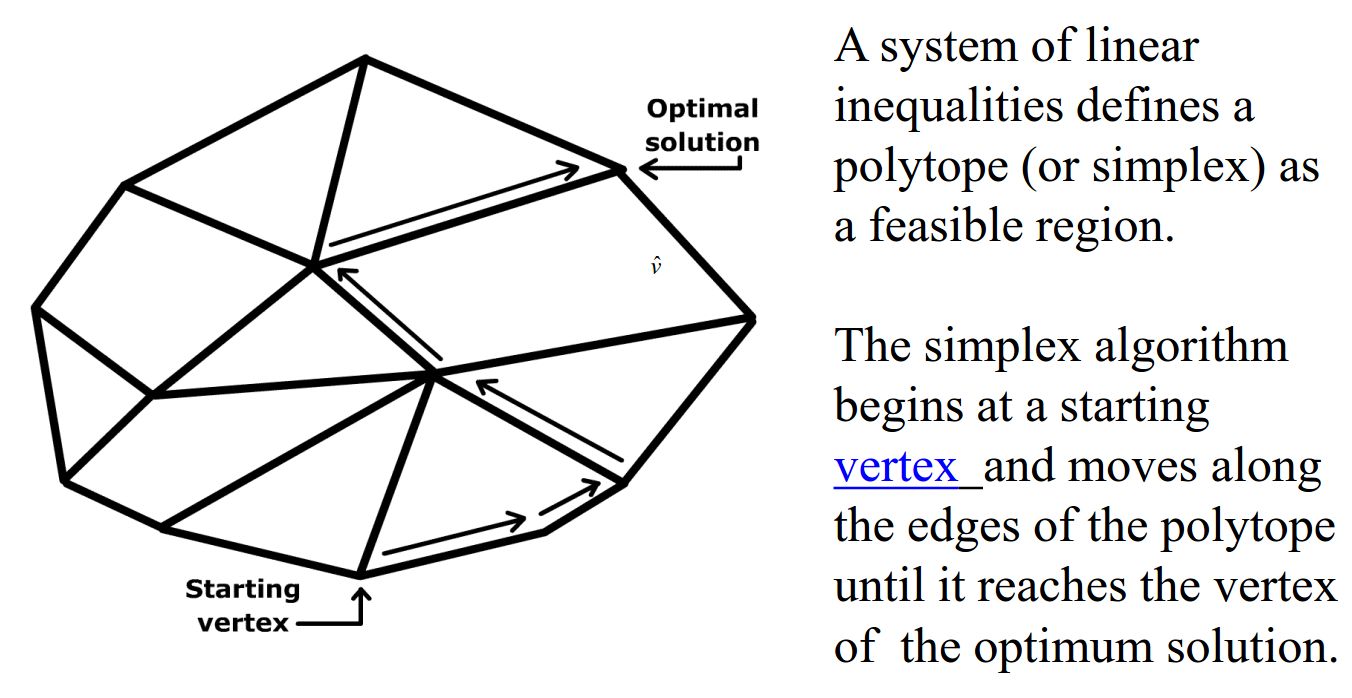 The Simplex Method Steps
Locate an extreme point of the feasible region.
Examine each boundary edge intersecting at this point to see whether movement along any edge increases the value of the objective function.
If the value of the objective function increases along any edge, move along this edge to the adjacent extreme point. If several edges indicate improvement, the edge providing the greatest rate of increase is selected.
Repeat steps 2 and 3 until movement along any edge no longer increases the value of the objective function.
Basic and non-basic variables
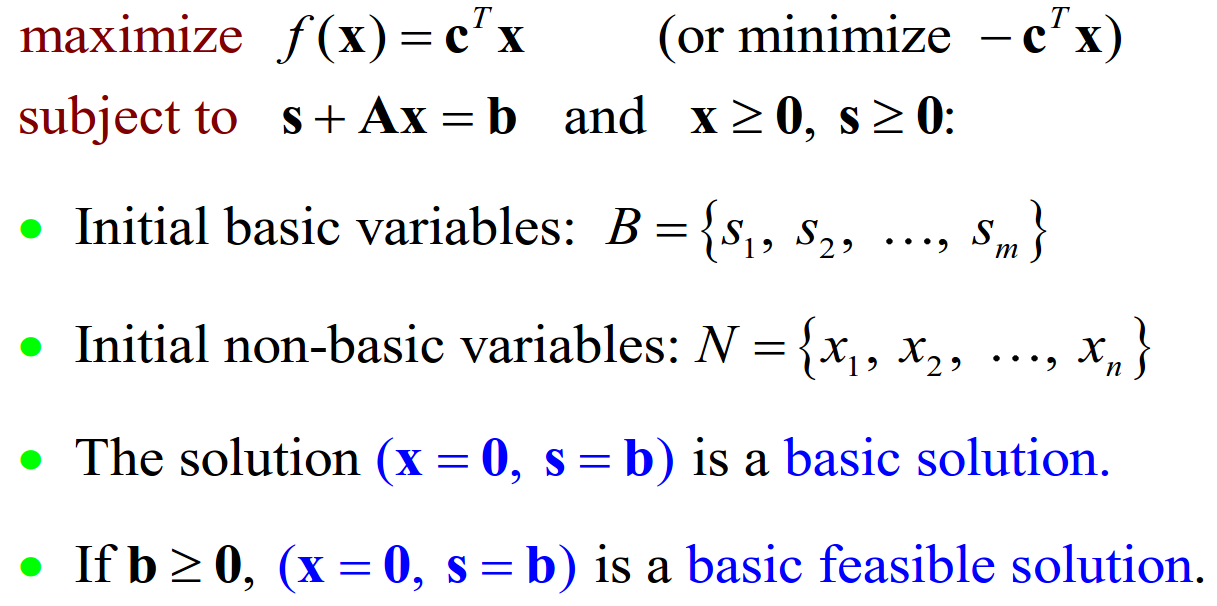 Formulating Problems as LP
Max Flows
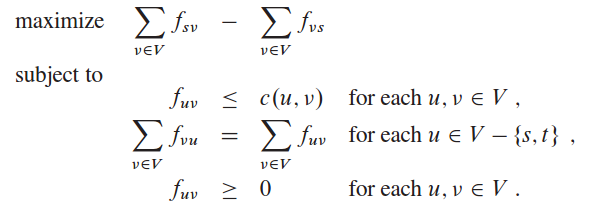 Assignment
How to formulate the shortest path problem to LP ??